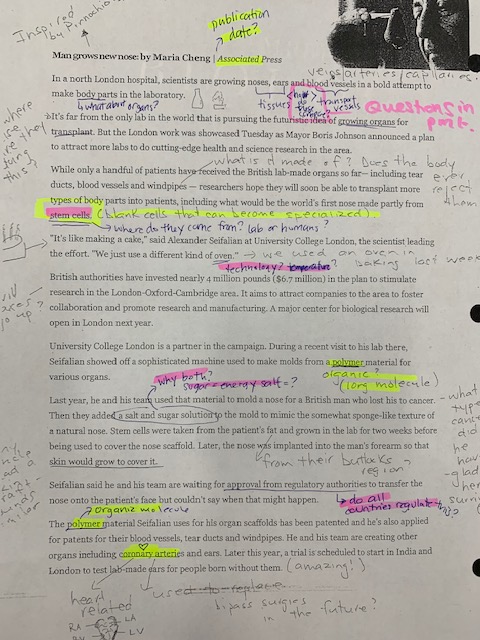 AnnotatingText
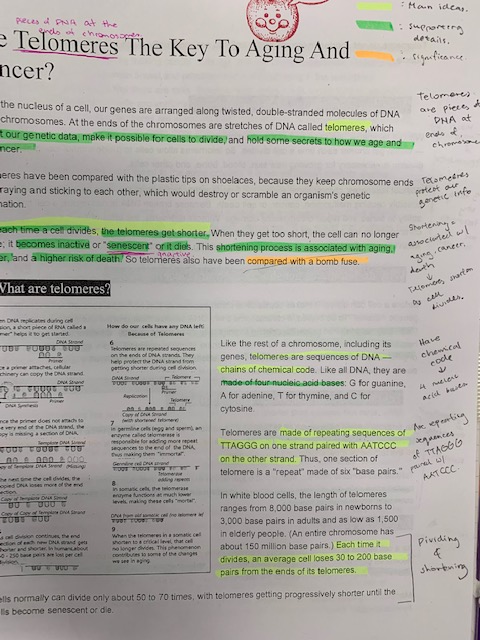 Annotation:
The active process of writing, underlining, illustrating, questioning & understanding text, photos or video
WHY ANNOTATE?
Helps you gather info & ideas

Helps you interpret & make meaning

Useful  to investigate new questions
Team Task #1: Annotate the Article
Group read aloud OR 5 min individual skim & share

Annotate as you go highlight, underline, question etc

Create TWO Group QUESTIONS
1 Simple Q: Who, what, where, when, why? (easy to google!)
1 Complex Qs: investigates relationships, layers, society, ethics etc
Team Task 2: Sketch notes
Finish reading the article…

Identify the 3 big Ideas

Decide how could you visually summarize the article

Divide large sheet into 4 categories – 1 for each team member to summarize,
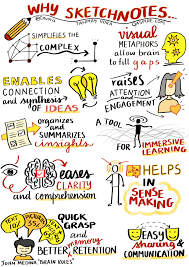 Group Annotation Activity: Sketch Notes
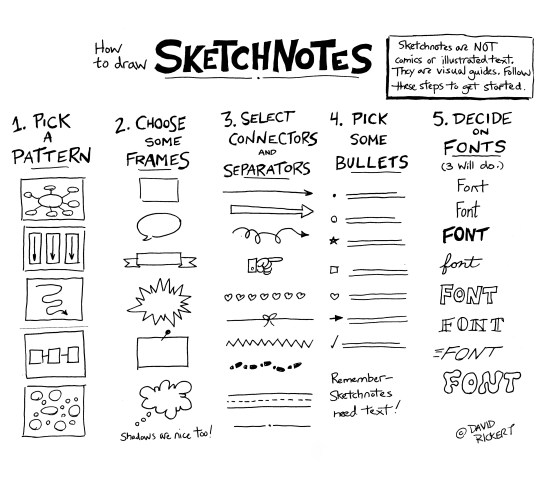 Picking up where we left off…
Why care about telomeres? 
https://www.youtube.com/watch?v=HqqtFwCg3YM

Why sketch note? 
https://creativeeducator.tech4learning.com/2016/articles/get-started-with-sketchnoting
Why Annotate?
Makes text, pictures, videos more manageable

Helps identify structures and patterns to analyze ideas

Helps me visualise as I read & keeps me engaged with the text

Helps me focus on important aspects and prevents “skimming” or “fake reading”

Helps me create a study tool key ideas & connections stand out after
How can I annotate?
Use a highlighter 

Use different colour pens to code

Write/ draw directly on the page

Use post-It notes
Annotation Skills to Practice